Fellowship Church Sunday SchoolNov-Dec 2022Daniel’s Miracles & PropheciesToday – Turn to Daniel 4 The King’s Conversion Testimony taught by:  Bill Heath
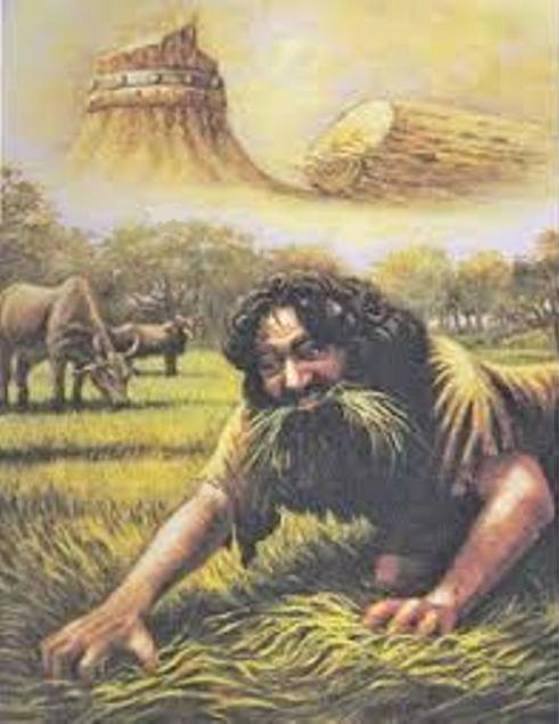 A Time and a Place (Daniel  4)
Time:   Around 584 B.C.  
Daniel is around  46 , 7 years after chapter 3. 
Nebuchadnezzar after 1 plus 7 years continues to reign 14 years before a natural death in 562.  
584 - (1+7) = 576, 576 – 562 = 14 years.
Grandson is king Belshazzar, Daniel 5.

Place:  The city of Babylon, 225 square miles
Key words			Pride - Abase
* Great Tree, stump of tree, heart of an animal, eat grass like an animal  for 7 years
* King/kingdom-13x, heaven-15x, earth-10x * Sins replaced by righteousness, iniquities replaced by mercy to the poor
Daniel 4  - The King’s Conversion Testimony
Old Testament
Daniel	  Nebuchadnezzar’s Conversion Testimony
	

4:1-7     The Memo

             Praise (1-3) & Background (4-7)


4:8-17   King Requests Daniel to Interpret 

             his Dream (8-12) & Angelic Vision (13-17) 

	
4:18-27 Daniel Interprets the Dream (18-22) 

             & Angelic Vision (23-27) 


4:28-33 After 1 Year the King is Humbled 

             for 7 Years


4:34-37 God Saves the King from His Pride 

             to Praise the King of Heaven

Q & A


Daniel 5 – The Writing on the Wall
Next Sunday with Bill Heath
New Testament 

My Conversion Testimony 


Romans 15:4 Old Testament (writings) 

are written for our learning, 1 Cor 10:11


John  Mt 3:10 the axe is laid unto the 

root of the trees: therefore every tree 

which bringeth not forth good fruit is 

hewn down, and cast into the fire.

Jesus  Luke 10:21-22 hid-revealed


Paul  Acts 26 Paul’s conversion testimony


1 Corinthians 1:26-31  foolish-wise


James 4:7-10 pride-humility-exaltation


Peter  1 Peter 1:10-12 prophets-angels


Rev 2-3  The overcomers in each church
3